Section 2.5
Proof by cases
Where are we at??
Today we will wrap up the chapter on proofs.

The exam on chapter 2 will be next Wednesday.
I have posted a “practice sheet”
What techniques have we studied so far?
Prove
The product of any two consecutive integers is even.
Proof by Cases
Sometimes a general proof over ALL cases is nearly impossible to do.
But, the proof can be clearly divided into several distinct cases which cover all possible situations.
The proof then consists of several smaller proofs where you cover each case individually.
Examples of this technique
The product of any two consecutive integers is even.
Examples of this technique
Prove that if a and b are real numbers, where neither is equal to zero, then
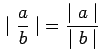 Examples of this technique
For all real numbers x,
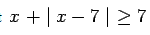 Examples of this technique
Let n be an integer. If 3 does not divide n, then 3 divides n2−1.